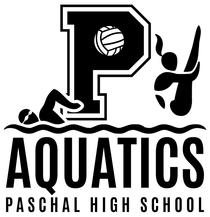 PHS Aquatics Parent Meeting
August 7, 2018
Athletic Booster Club
Represents and supports all sports at PHS
Provides visibility and advocacy for our programs
Provides funds for big needs (like water polo goals)
Provides funds for small needs:  swimsuits, team meals & snacks, etc.
Our goal is a travel meet Fall 2019!
Provides tax exemption for purchases
Provides accountability and legal oversight
Athletic Booster Club
We need you to join!
You can contribute as little as $5, but we want everyone to “own” their team
Tonight or online—be sure to designate AQUATICS!
https://www.fwisd.org/Page/4492
Important Volunteer Dates
Park for Paschal—Fall Semester ($200/volunteer)
Oct. 20 Swim Meet 
Signup Genius forthcoming
Spring Water Polo Meet
TBD
Colonial Concessions—Memorial Day Weekend
Clay Shoot
April TBD
Important Social Dates
Pancake Breakfast—Sept. 8
Senior Night—Dec. 6
Banquet—April (TBD)
Team Pictures
First week of practice
Individual shot, swim shot, team shot
$20/swimmer
Communication
Remind
@paschalhig
PHS Aquatics site
https://paschalswimdiveteam.weebly.com/
Emails from me
jennrgriffith@gmail.com
Swim Meet Basics
Thursday dual meets (5:30pm)
4 swimmers/event
Bus from PHS during normal 8th period
We’ll have snacks but no meal
Pick up your child afterward
Saturdays—only 3-4 of them
PHS by 6:30 a.m.
Meets usually start at 9 a.m.
Bring camping chairs & cash!
Email Principal Langston & Coach if you wish your child to ride home with you
Physicals/Paperwork
Physicals and Paperwork due no later than August 24th
All Freshmen, Juniors, Seniors and all new to the swim program must complete online concussion testing at Paschal (listed as “cognitive testing” on the site).
All Freshmen must complete a PAPF form
Forms can be found on:
https://fortworthisd.rankonesport.com/New/Home.aspx
Winter Break Practice Schedule
THANKSGIVING:
Nov 19, 20, 21  7am-9am
 
WINTER BREAK:
December 24-Jan 1: No Practice
Jan 2-4, 7am- 9am
Jan 7-8, 3pm- 5pm
Team Spirit—Meet the Panther
August 27th @ 6:00 behind the new field house
Wear team t-shirts ($15/ea.)!
All PHS Athletics teams will be introduced
We will give you a chance to order & pay for t-shirts the first day of school.
Students will also be able to order Nike warm-ups—info forthcoming
Practice Times
2:50 the bus will leave PHS for the pool (WGAC).
3:10- 5:00 pm pool time
Bus will bring swimmers back to PHS around 5:30-5:45 pm
Swimming and Diving Team Goals
Increase team spirit and cohesiveness 
Girls team place 4th place or higher at district
Boys Team Place 3rd or higher at district
Divers Qualify for Regions and State
Swimmer/Diver Safety
Drug and Alcohol Abuse
Any aquatics athlete caught with, doing, or distributing vapes, drugs, or alcohol will automatically be referred to our intervention specialist and will be placed on suspension and unable to participate in 6 meets.
2nd offense- removal from team
Vaping WILL not be tolerated on this team. Its NOT cool to JUUL at school or the pool so don’t be a fool!
Attendance Policy
8th period swimming IS a class! You have to attend or you will be marked absent.
Athletes MAY NOT stay behind at school during 8th period.
Club Team Swimmers ( FAST, MARS, SIGMA, etc.) – You must attend 2- 3 high school practices a week. Club coaches will have weekly contact for attendance purposes. On club team practice days, you can either contact the attendance office and get an early dismissal or ride the bus with the team and have parents pick up at pool.
If you are not on deck suited out  and participating you will be counted absent (unless sick with a doctors note one day prior). If you are ill, go to the nurse and go home.